BARCELONA TOURIST GUIDE
INDEX	
  
1.- Sagrada Familia CHURCH.  - Elsa
2.- Ciutadella PARK and ZOO.  - Adrià and Francisco
3.- The Ramblas  BOULEVARD  - Ariadna and Africa
4.- AQUARIUM  - Marcos and Adrià
5- MAZE PARK -  Ethan and Sergi
1-SAGRADA FAMÍLIA
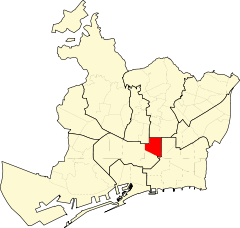 SAGRADA FAMÍLIA is in the center of Barcelona. 
Next to Sagrada  Família there are restaurants, shops, parks, some gardens, etc.
You can walk, play in the parks, enter to visit  the Sagrada Família ……
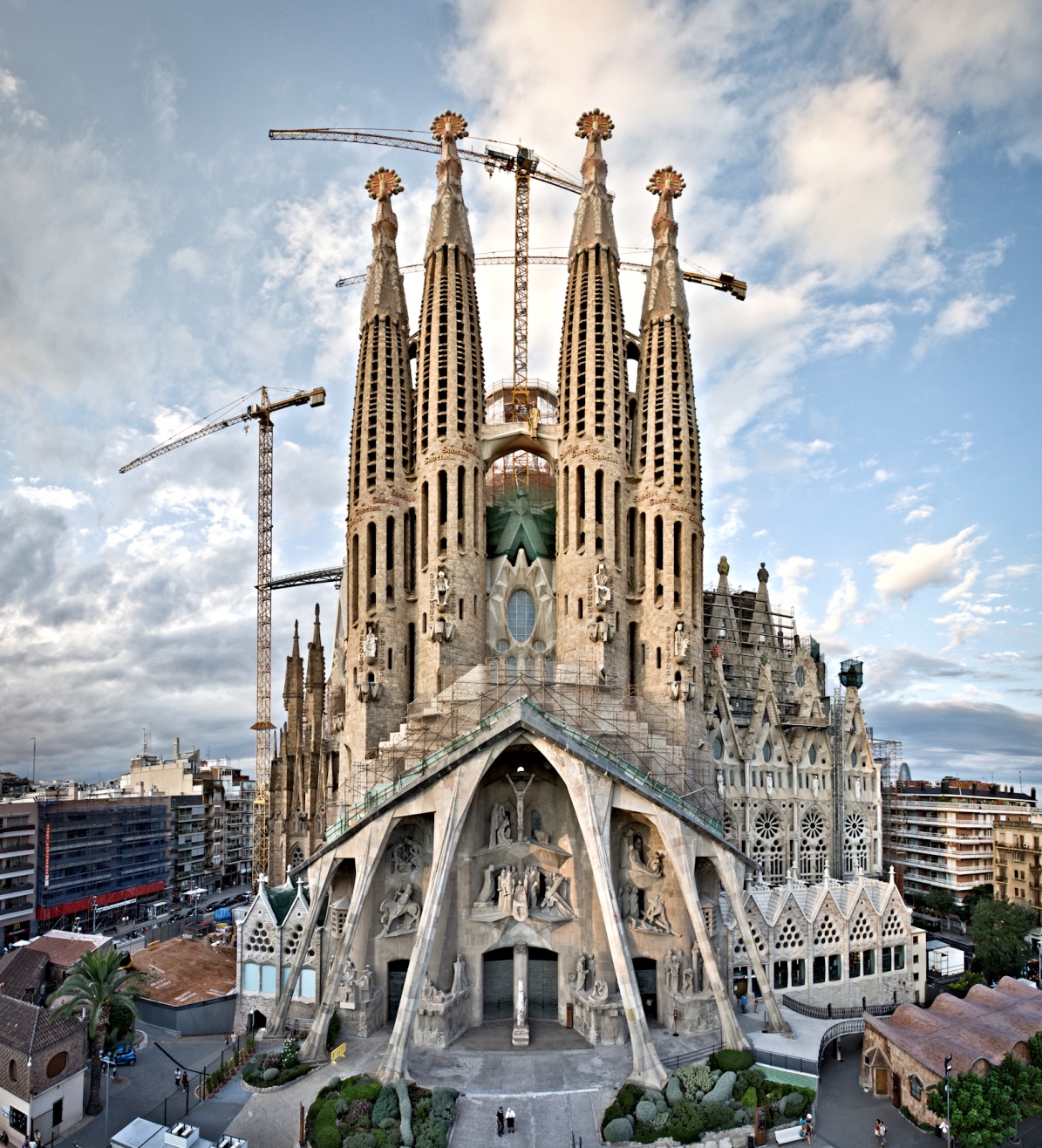 On the left, now . On the right, finished
2.- Ciutadella PARK and ZOO
It is in Barcelona, next to Barceloneta  neighborhood
There is the Zoology  museum and   the Botanical museum. About animals and plants .
There is the Barcelona Zoo.
There are some restaurants and  gardens .
You can walk,   have a picnic, run, you can row in a lake and  visit the animals in the Zoo.
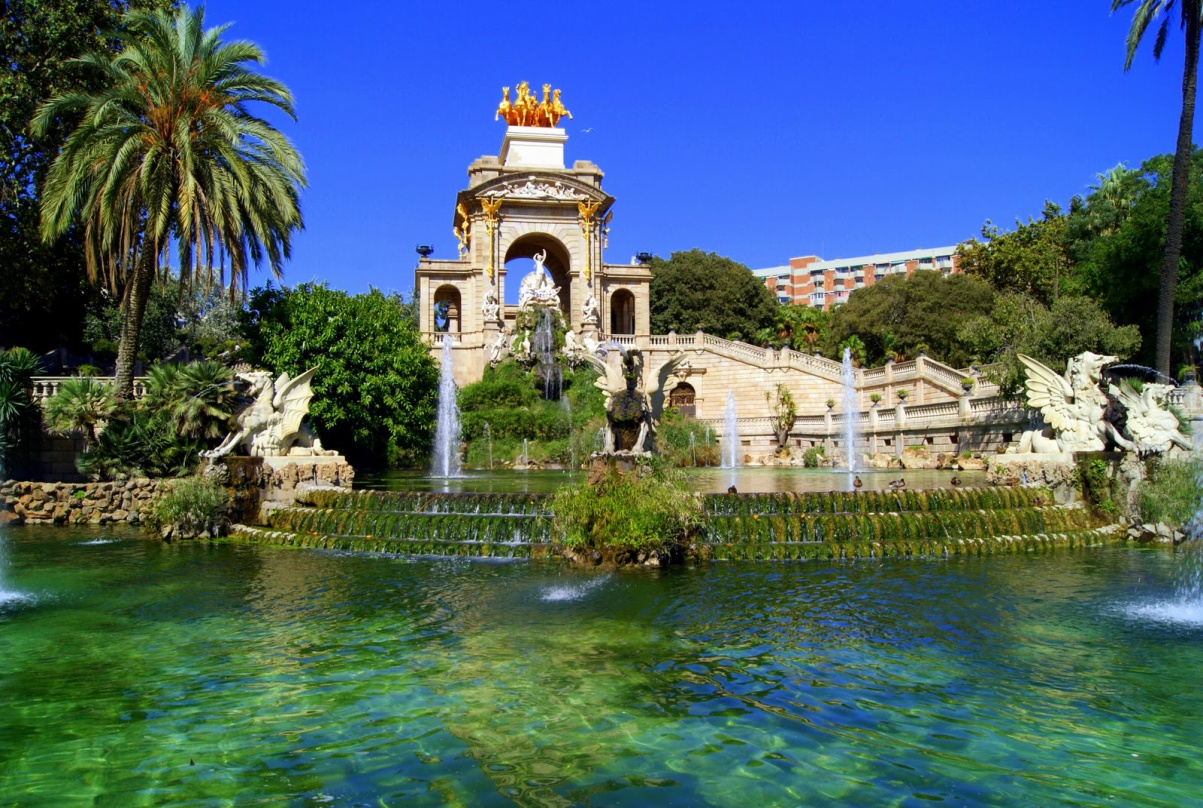 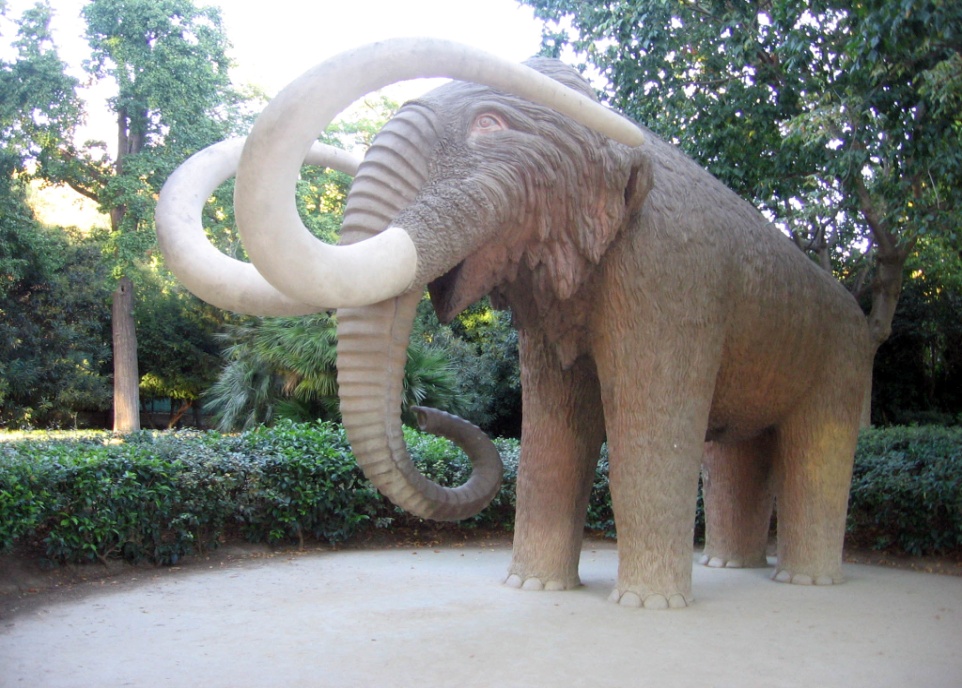 3.- THE RAMBLAS BOULEVARD
It’s in the center of Barcelona
  The rambla Bulevard is very  long , important and very famous.
  There is the Boqueria food market , the Colon column statue, lot of shops, bars and restaurants.
  In the Boqueria food market you can drink 
  the typical fruit juices.
  You can visit the WAX museum.
JHJ
BOQUERIA FOOD MARKET AND  WAX MUSEUM
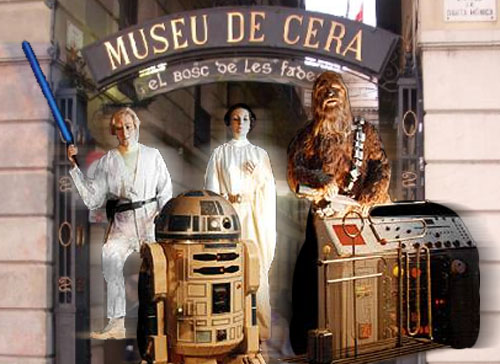 4.- THE AQUARIUM OF BARCELONA
The aquarium of Barcelona is my favourite place to visit.
The aquarium of Barcelona is in the centre of the city, next to the sea.
In the aquarium of Barcelona there is a restaurant  and  many shops.

In this place you can see the fish and the sharks. 

You can go shopping in the shops and eat in the restaurants.
5.- THE MAZE PARK
The Maze Park is in Vall d’Hebron neighborhood .
In this place there are a lot of people  and plants  corridors to hide there.

There is a restaurant  where you can  eat  very  good  food, for example paella.
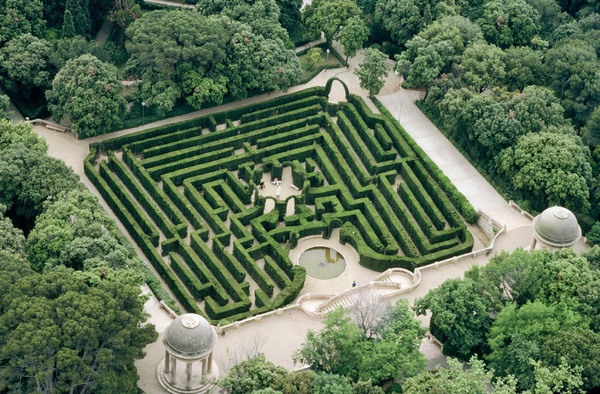